Using ratio language maths challenge
Friday 5th March 2021
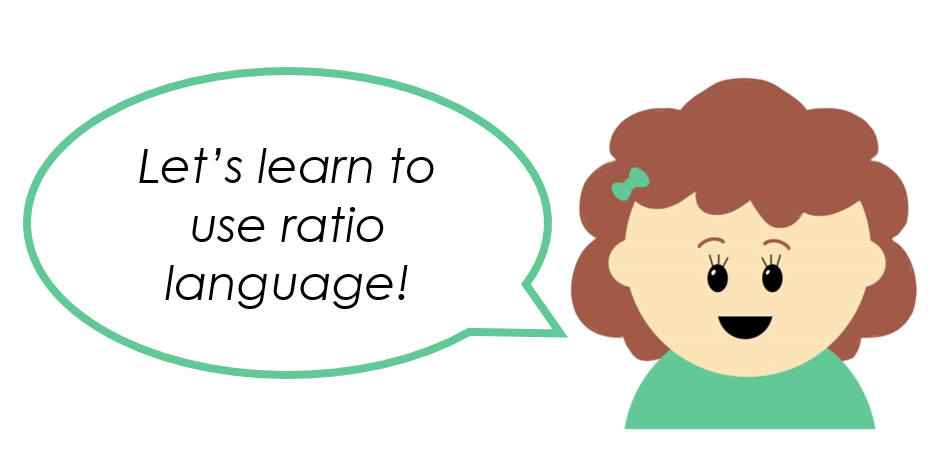 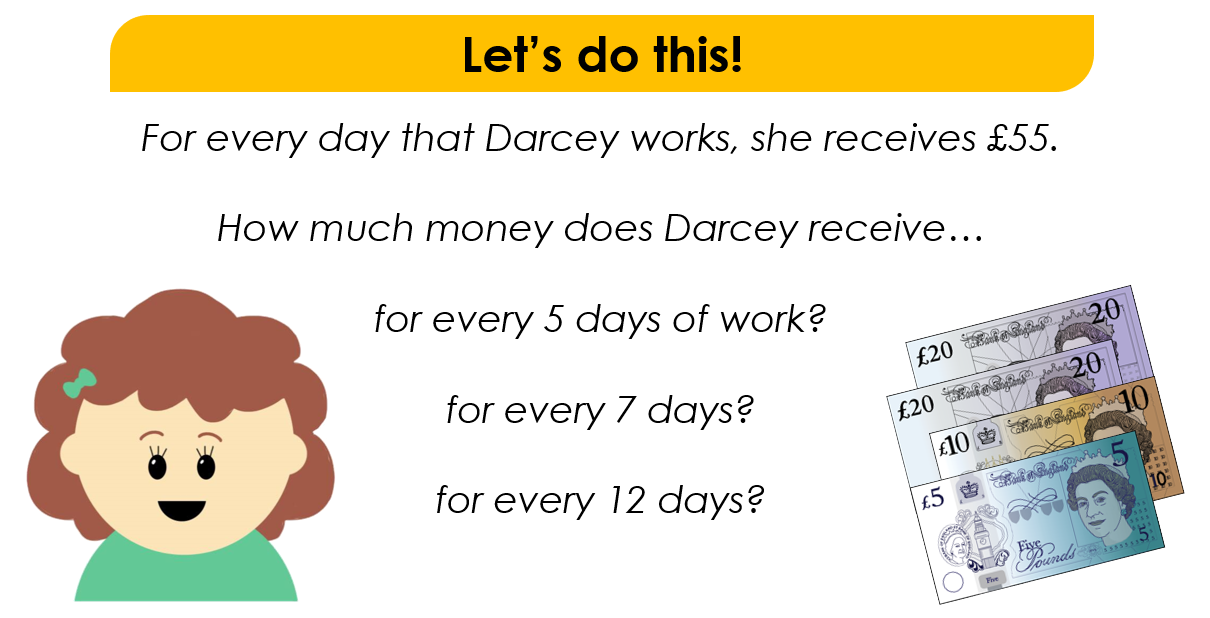 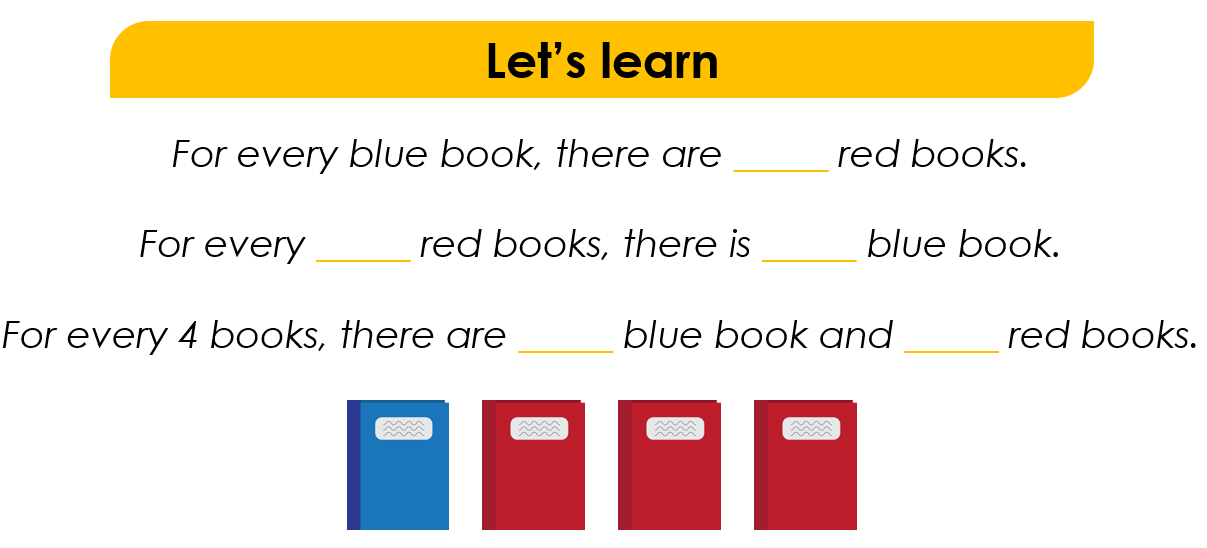 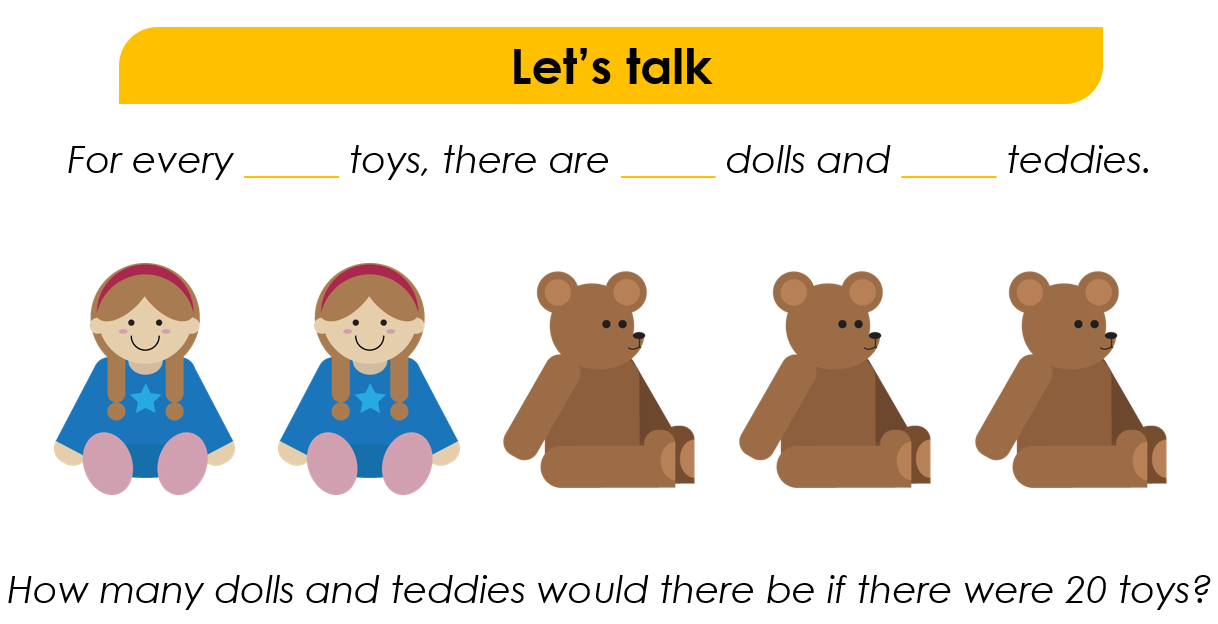 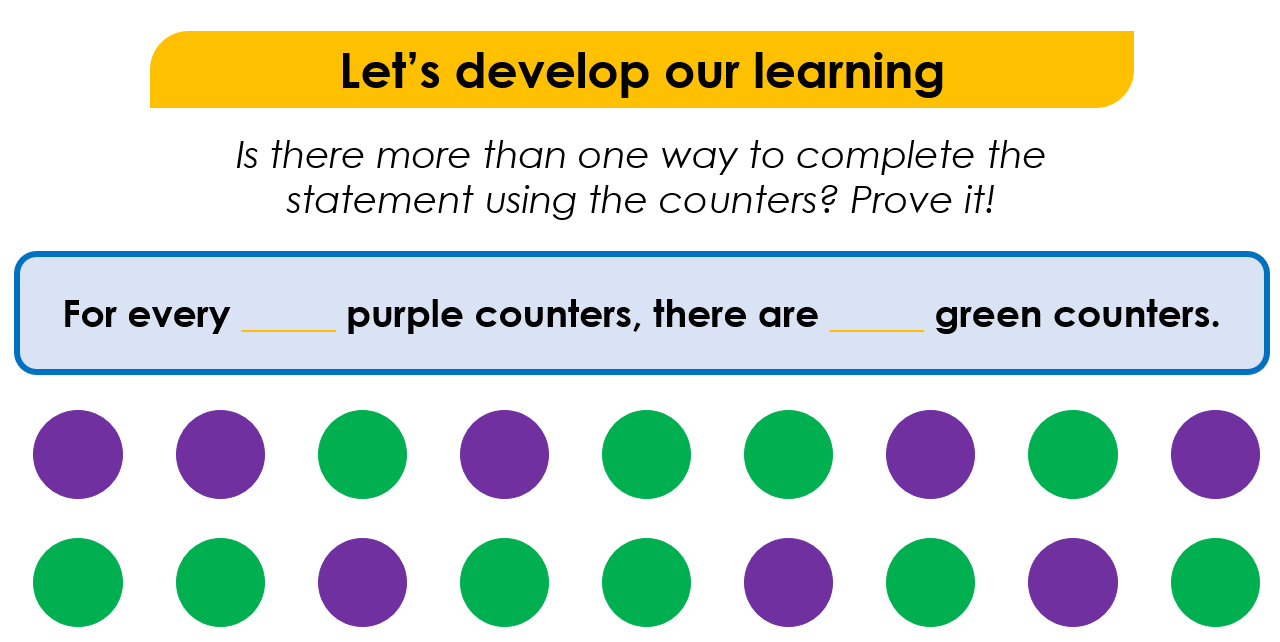 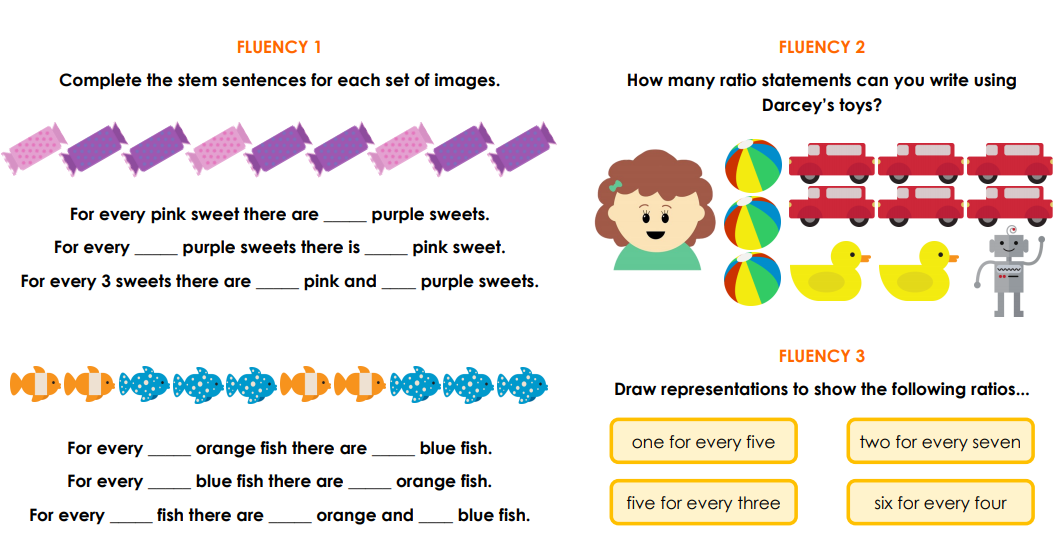 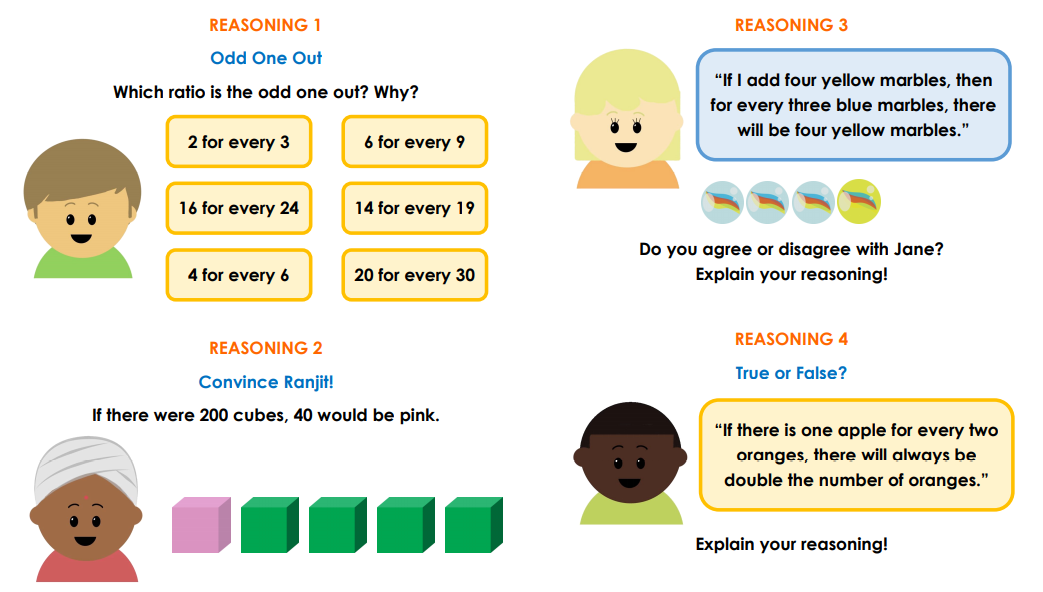 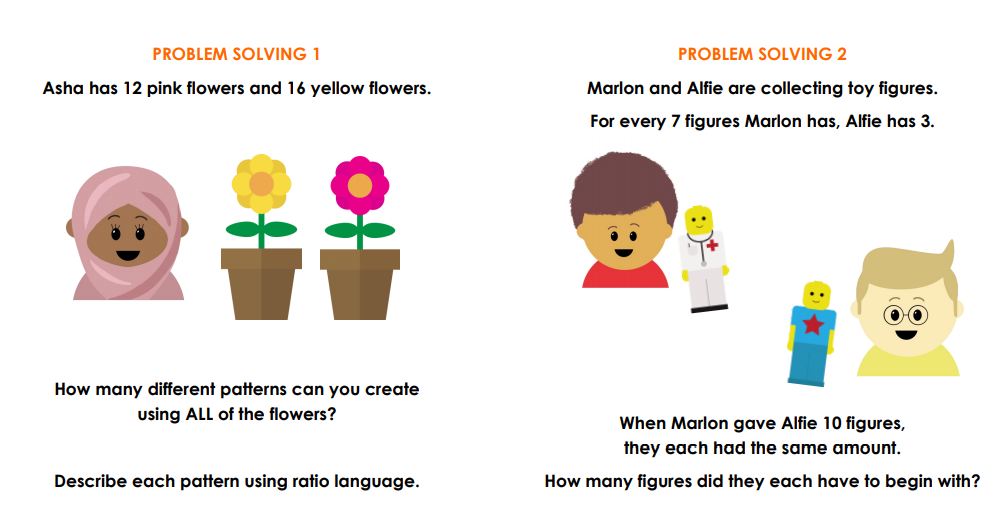 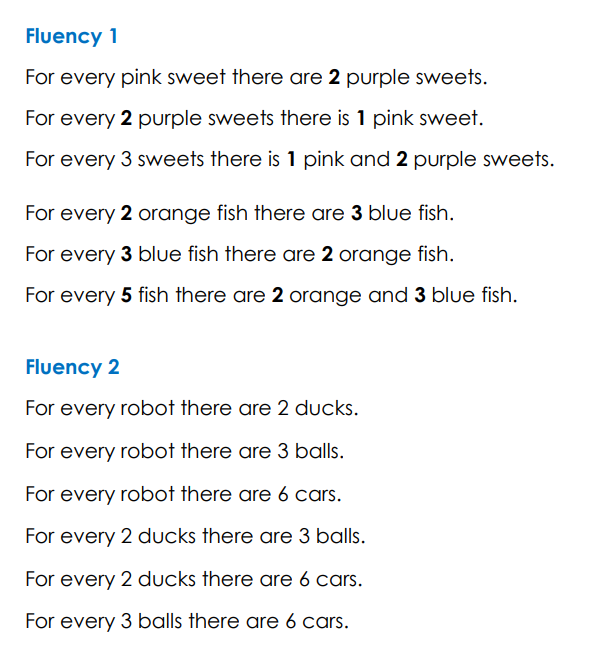 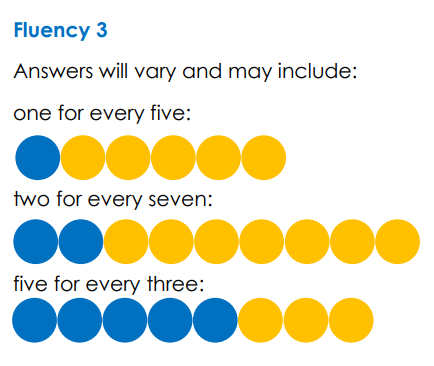 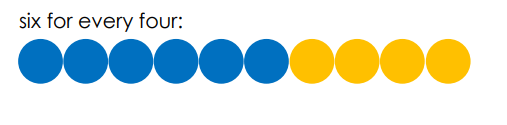 ANSWERS
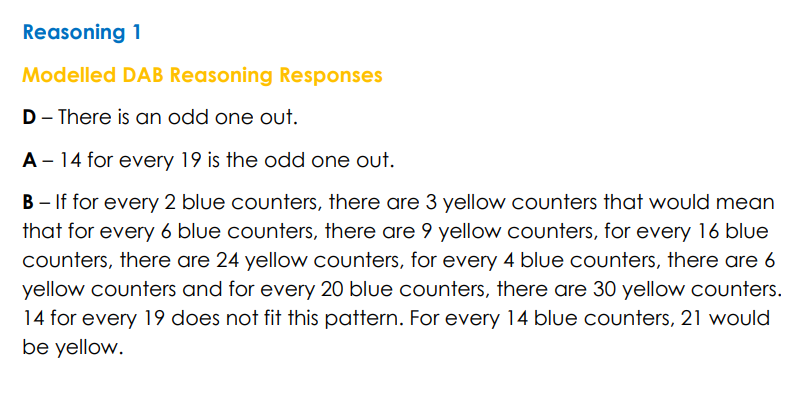 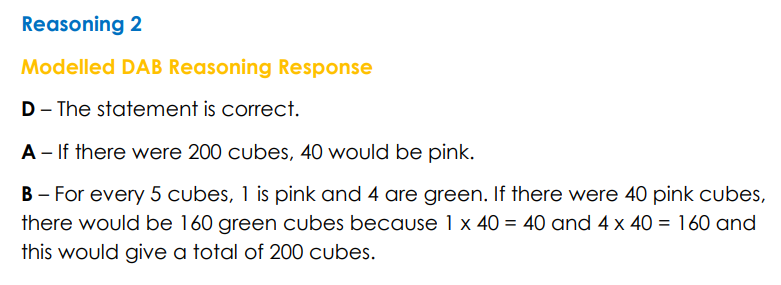 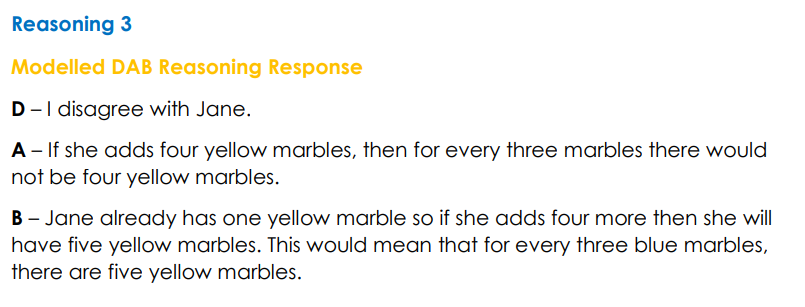 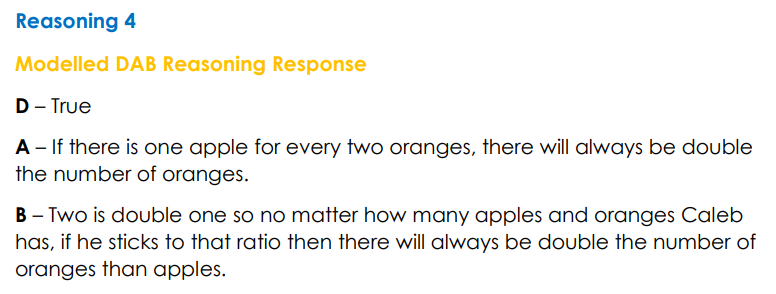 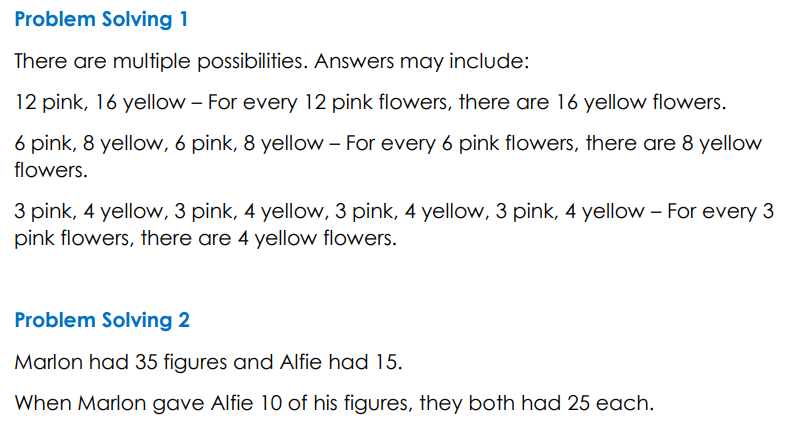 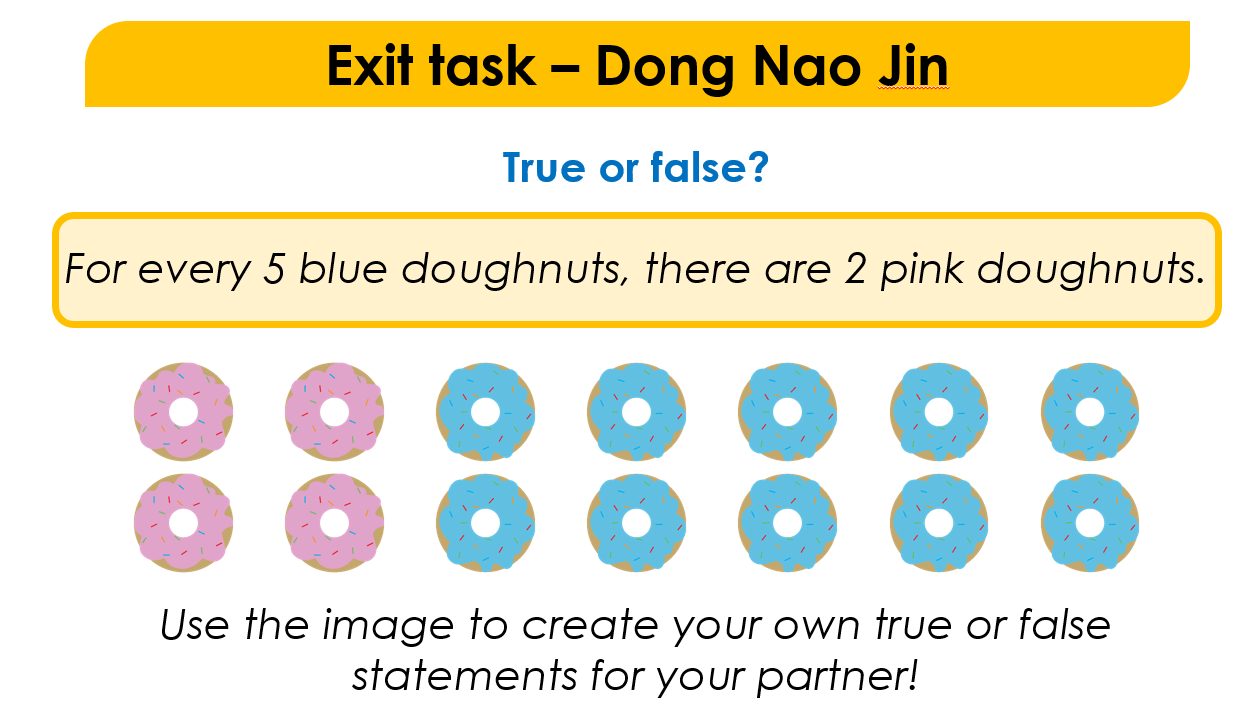